ArcGIS Hub Community Initiative&Webhooks
February 3rd, 2021
KCIT, Software Engineering GIS
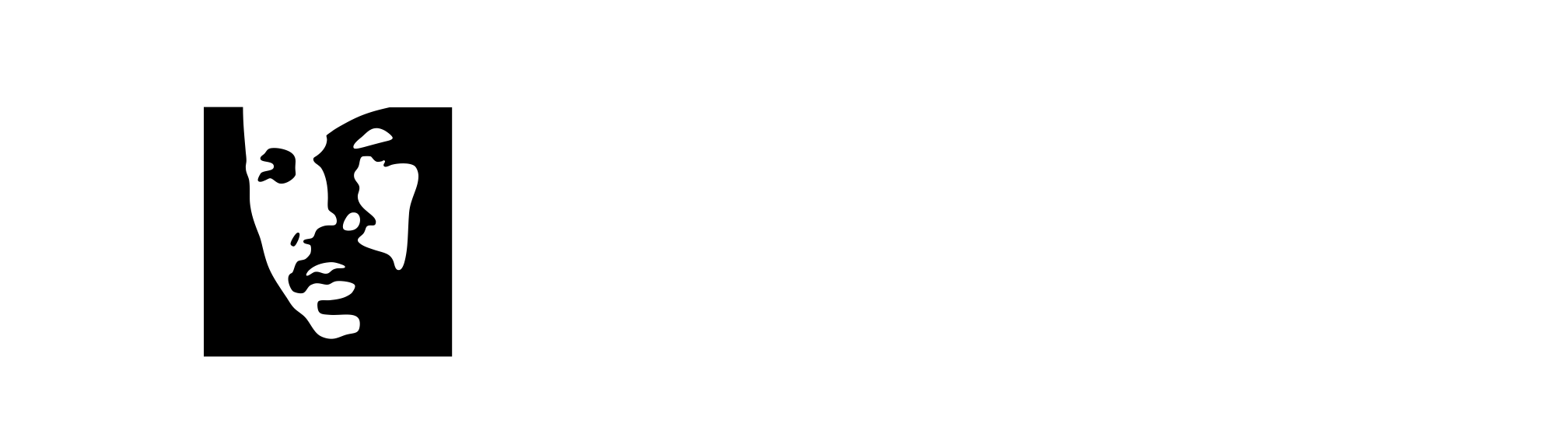 [Speaker Notes: Introduce these topics and how I am using it. Also introduce the project]
Revegetation Tracking Project
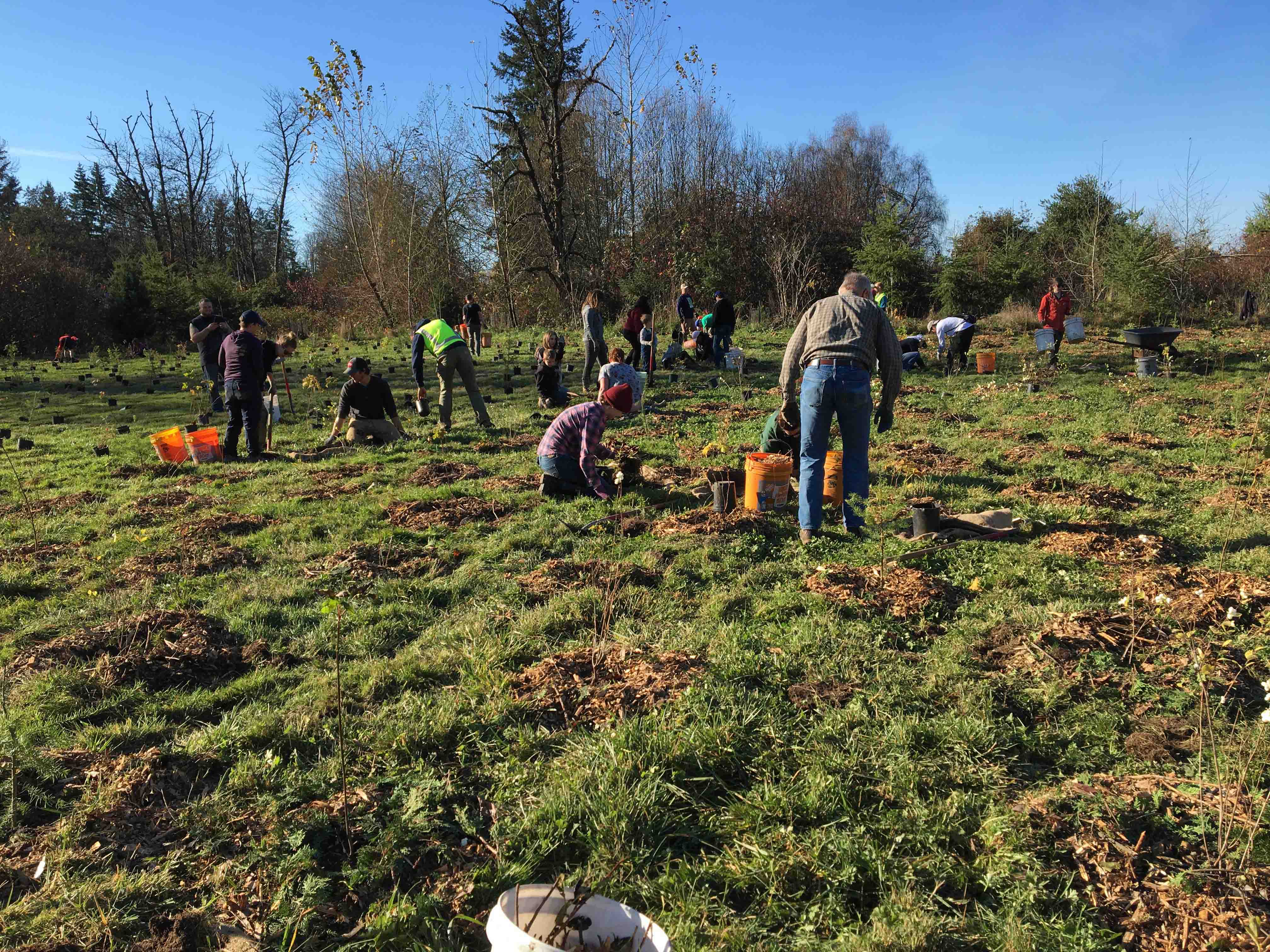 Track planting projects 
From planning phase to maintenance
Field data collection
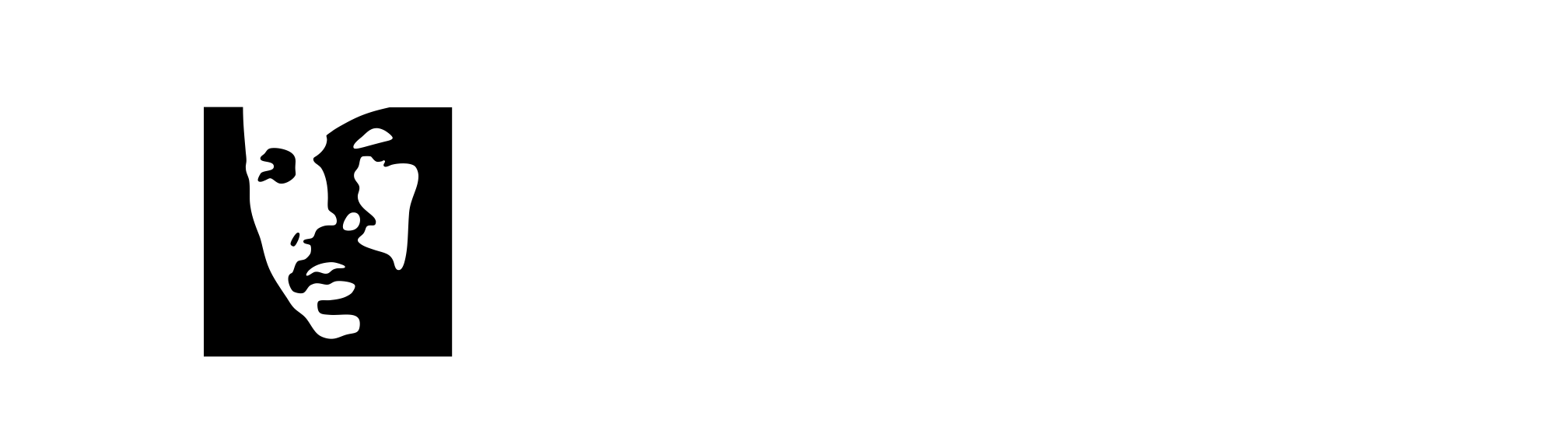 [Speaker Notes: This is the project where the community engagement hub initiative and web hook is used, this project is with WLRD]
Why revegetation of native plants
Decreased forest cover over time
Lack of native riparian tall trees
Need shade producing canopies
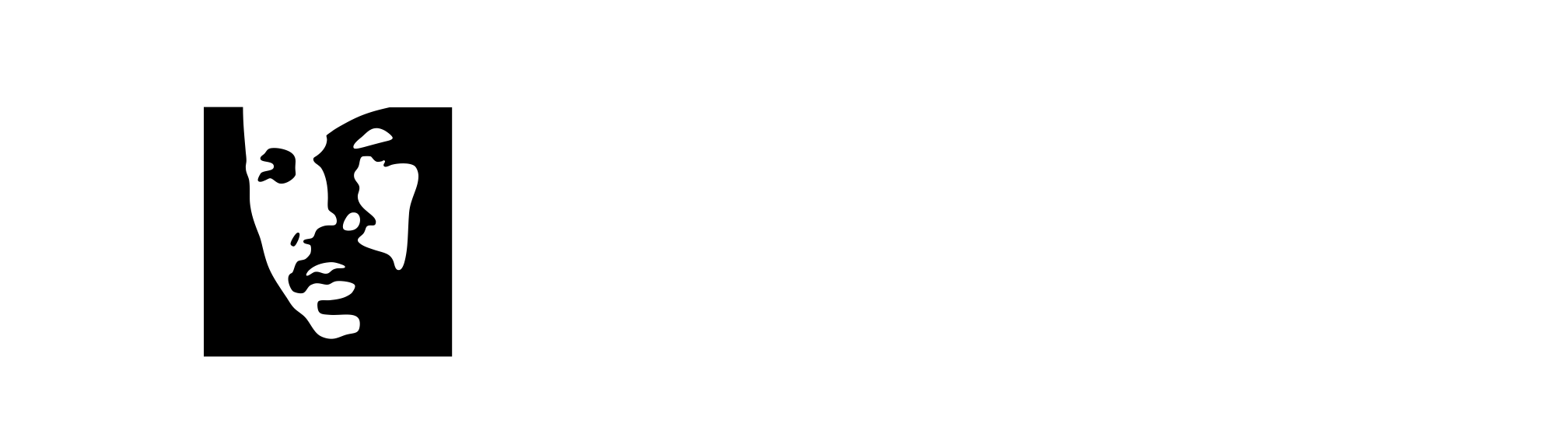 [Speaker Notes: Urban sprawl]
Project goals
Improve habitat for threatened species
Improve aquatic habitat conditions
Protect and restore chinook and salmon
Plant native plants 
Restoration of trees in rural and urban areas
Reduce stormwater runoff
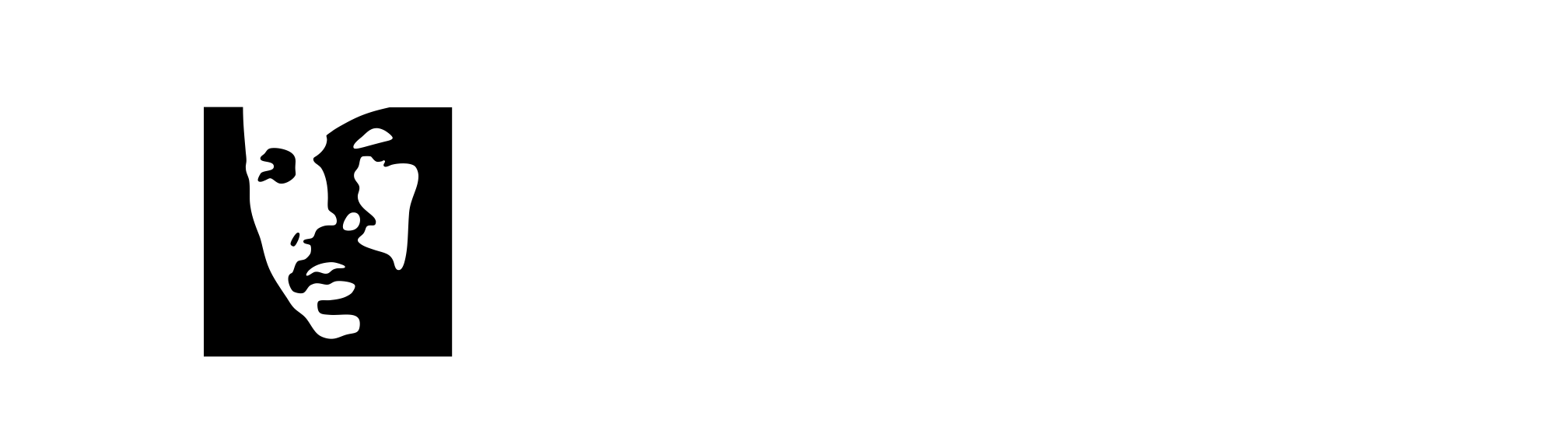 Participating Organizations
King County agencies
King County cities
Tribal communities
Non-profit organizations
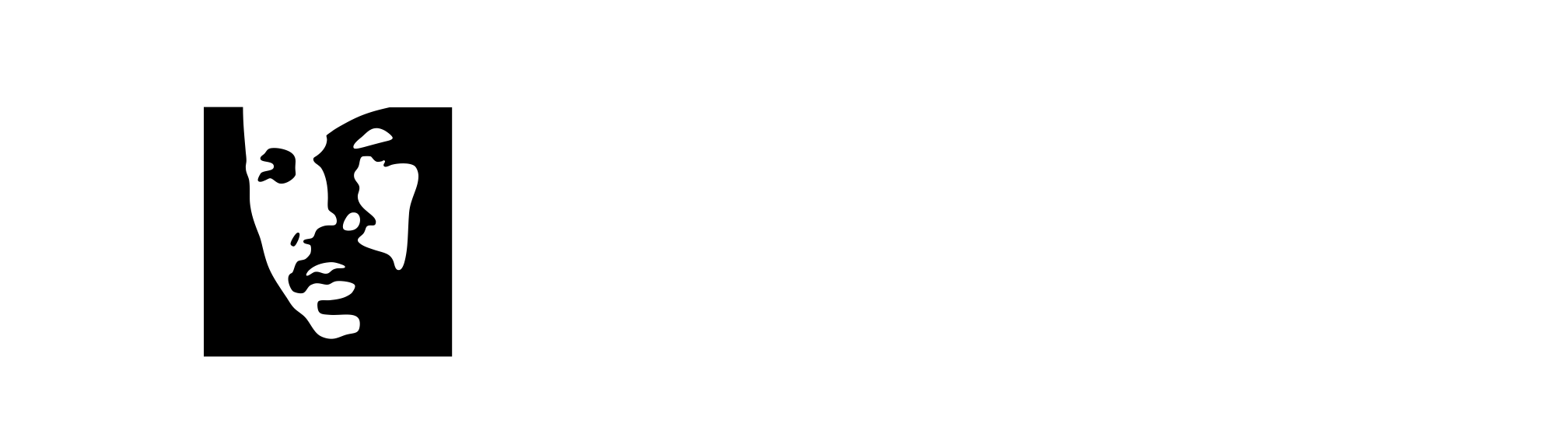 [Speaker Notes: Green the green, Trees for streams]
ArcGIS Hub – Community Initiative
Community engagement software
ArcGIS Online Premium
Bundle content
Use template
Configure solution
Creates groups – add share content
Customize it
Add/remove cards and buttons buttons
Follow initiative card
Using it as a landing page
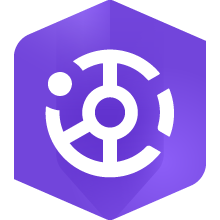 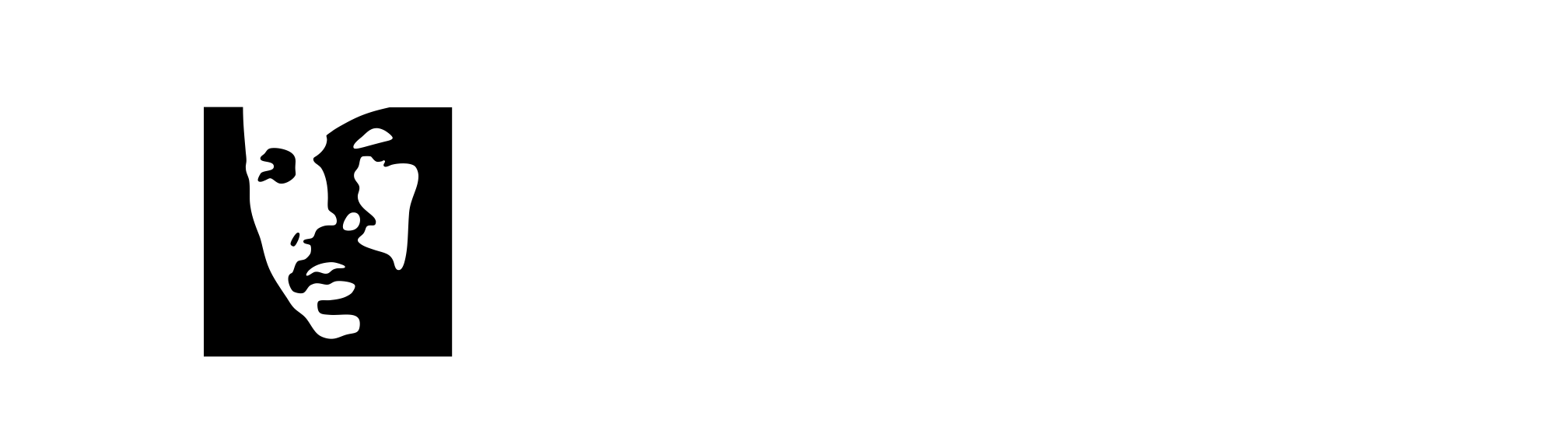 [Speaker Notes: An initiative bundles content – apps, sites, surveys. Configure Follow initiative, message followers]
Esri Hub Initiative
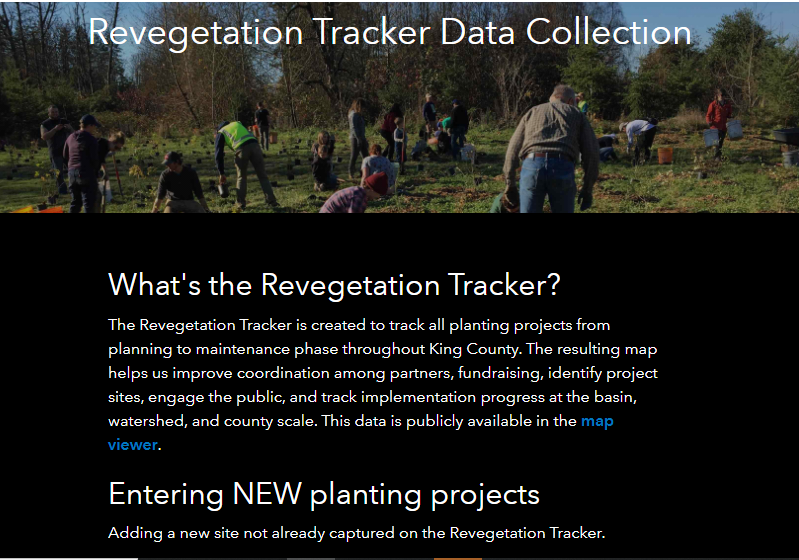 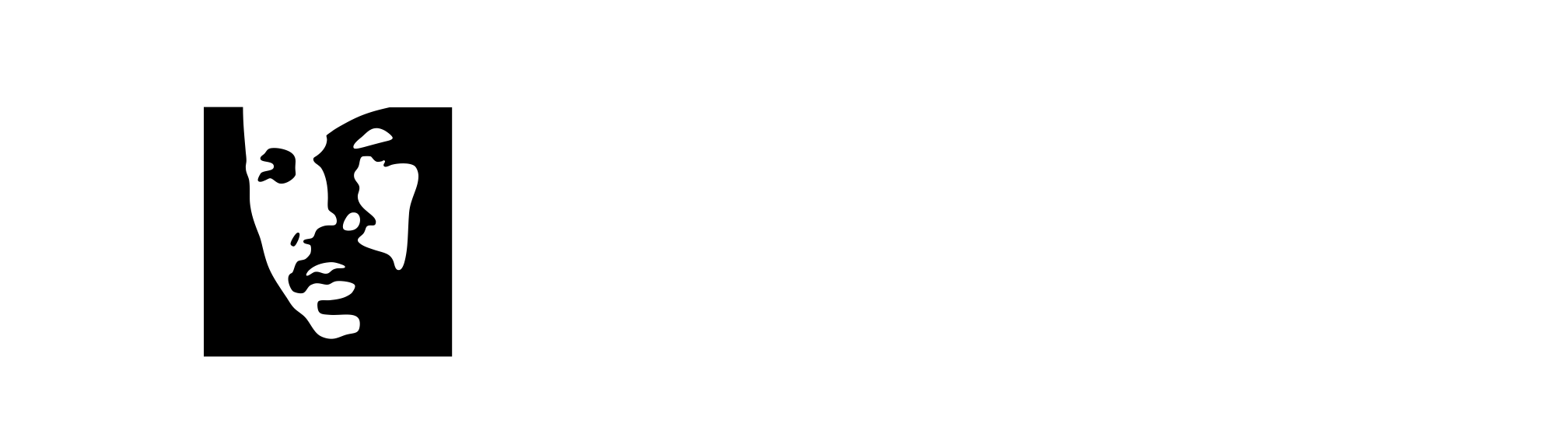 [Speaker Notes: Community engagement platform e.g. topics climate change, social and equity justice]
Initiative content sharing
Content created in ArcGIS Online org
Manage access for users outside our org
Use of community members/accounts
Users
Project content not accessible to Everyone
Access to the collection site and content
Create accounts in the community hub vs. ArcGIS Online org
Community accounts are cheaper
Initially wanted to open it up to create new accounts
User accounts are requested
Privileges are granted
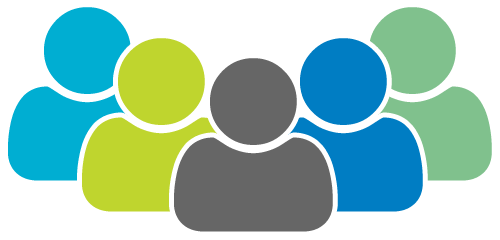 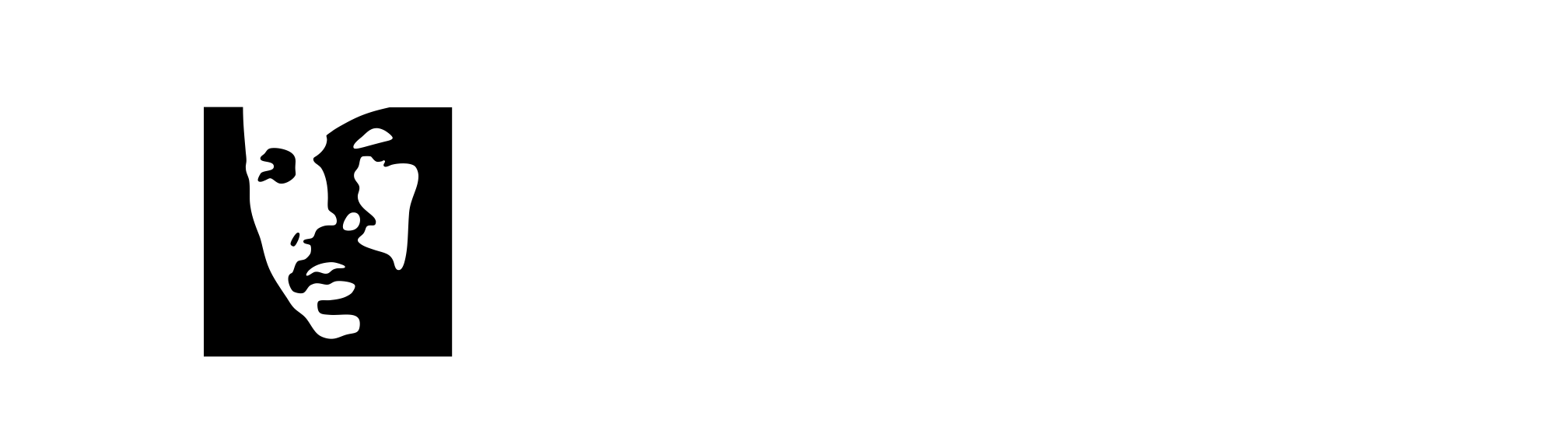 [Speaker Notes: Users affiliated with other organization, add community members that are not paid contractors]
Survey123 form
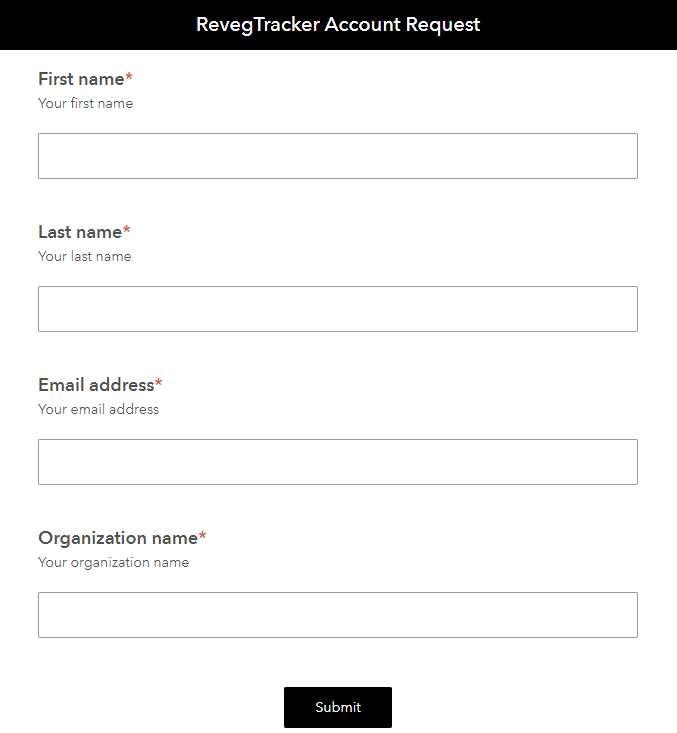 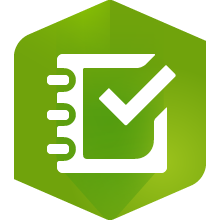 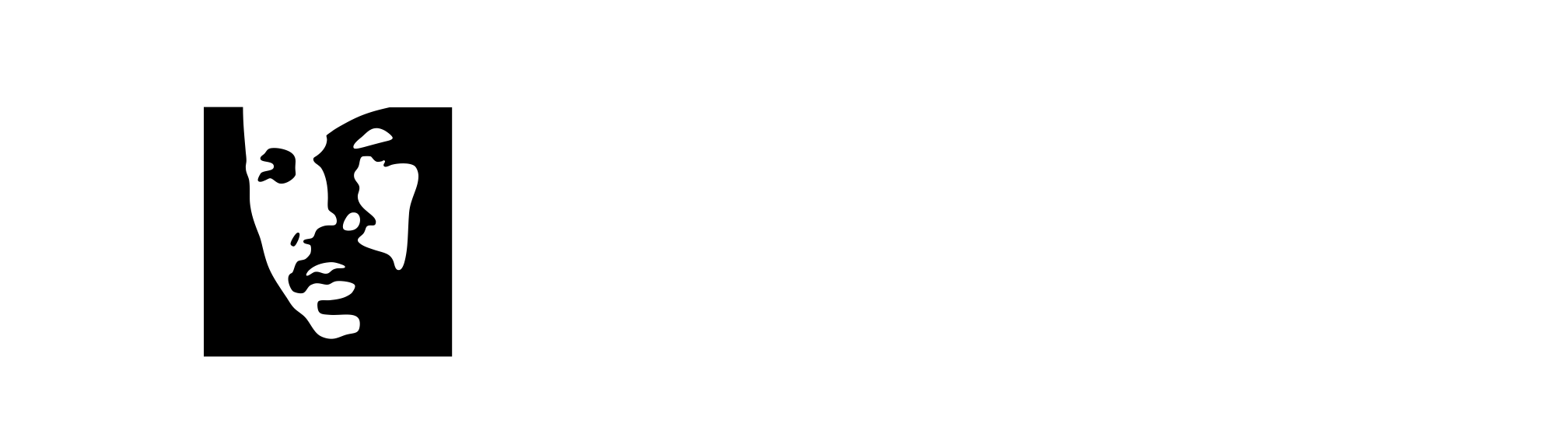 Webhooks
Allow applications to interact with each other
Uses HTTP POST requests to pass callbacks
Set up in Integromat’s platform or Microsoft Power Automate (Flow)
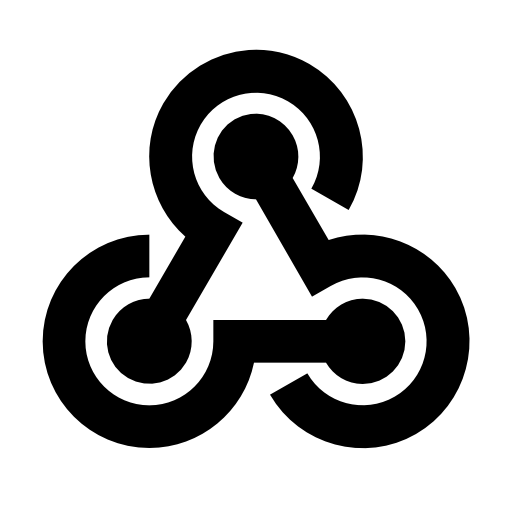 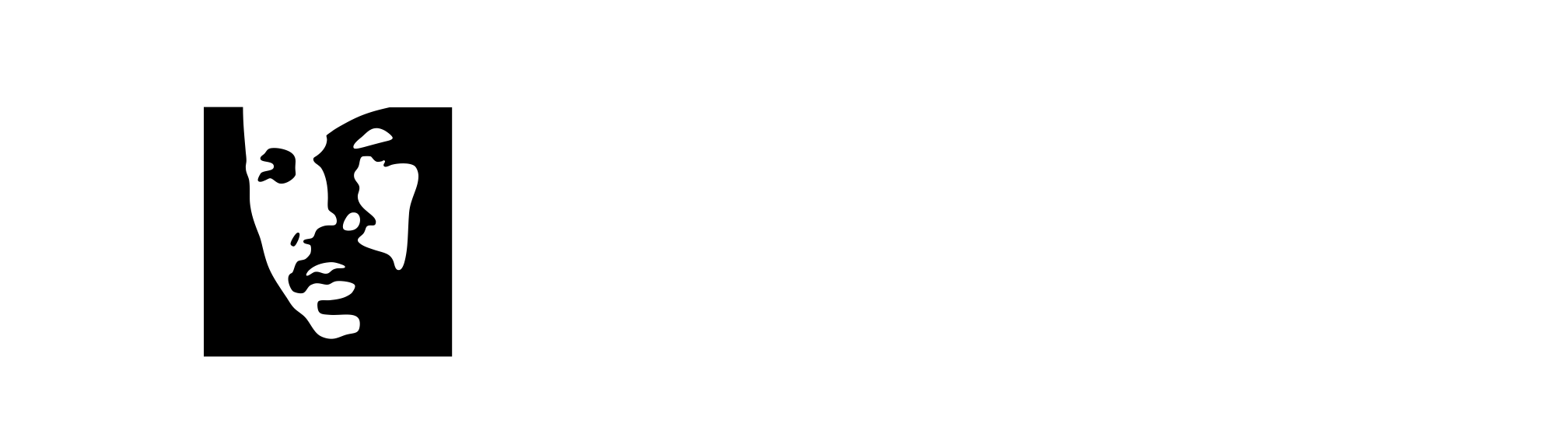 [Speaker Notes: A way for applications to interact with each other]
Power Automate (Flow)
Webhook created in Power Automate
Conditions
When a survey response is submitted
Meets one or many conditions 
Perform an action/trigger – send an email
Uses two connectors
Survey123
Outlook
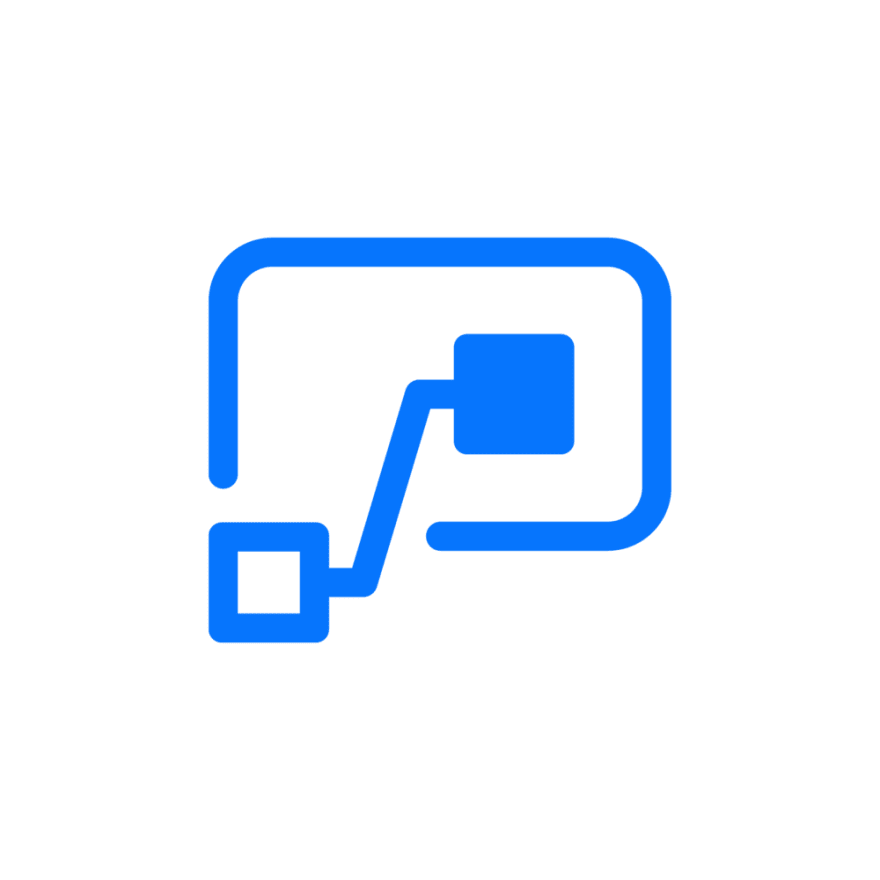 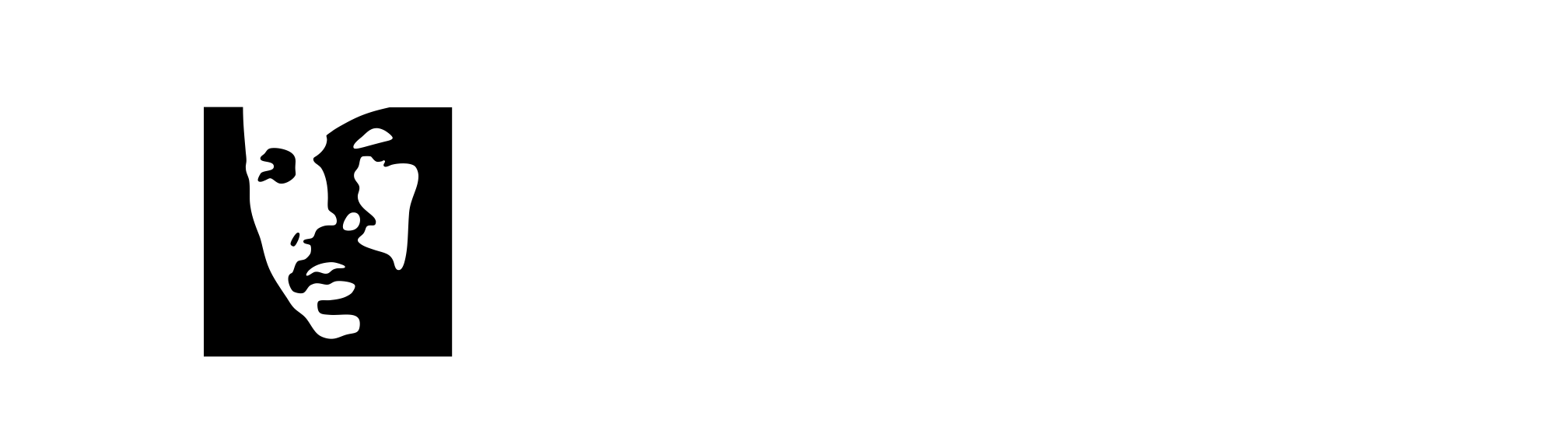 [Speaker Notes: With that – what I am doing with my workflow]
Email generation
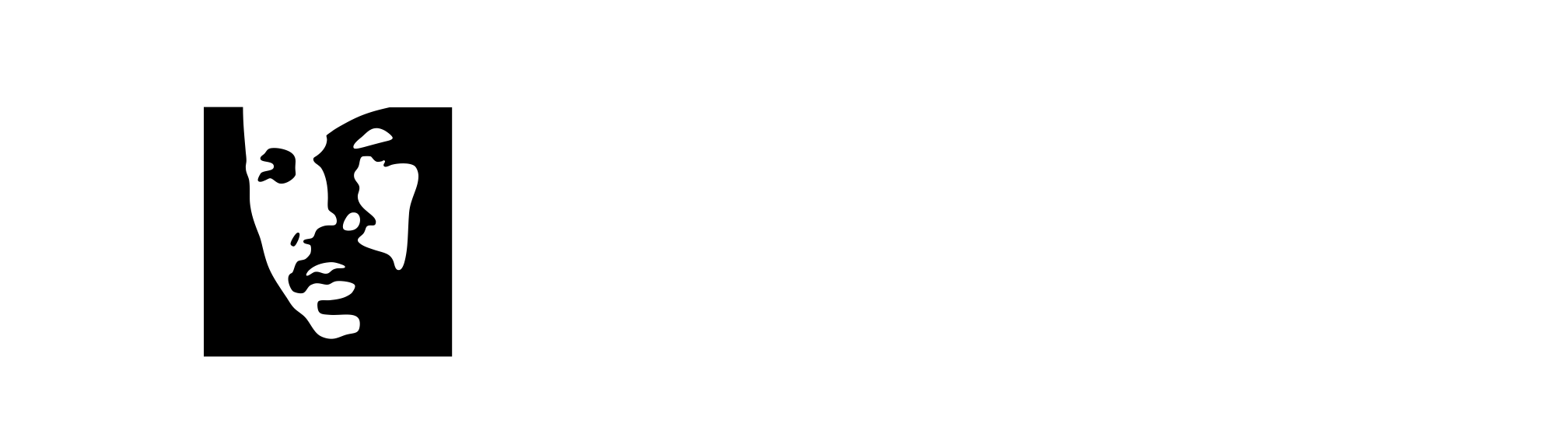 Use case story
Use of Survey123, webhooks and Hub community engagement initiative
Simple use case
Introduces new possibilities
What’s your use case story?
Explore it
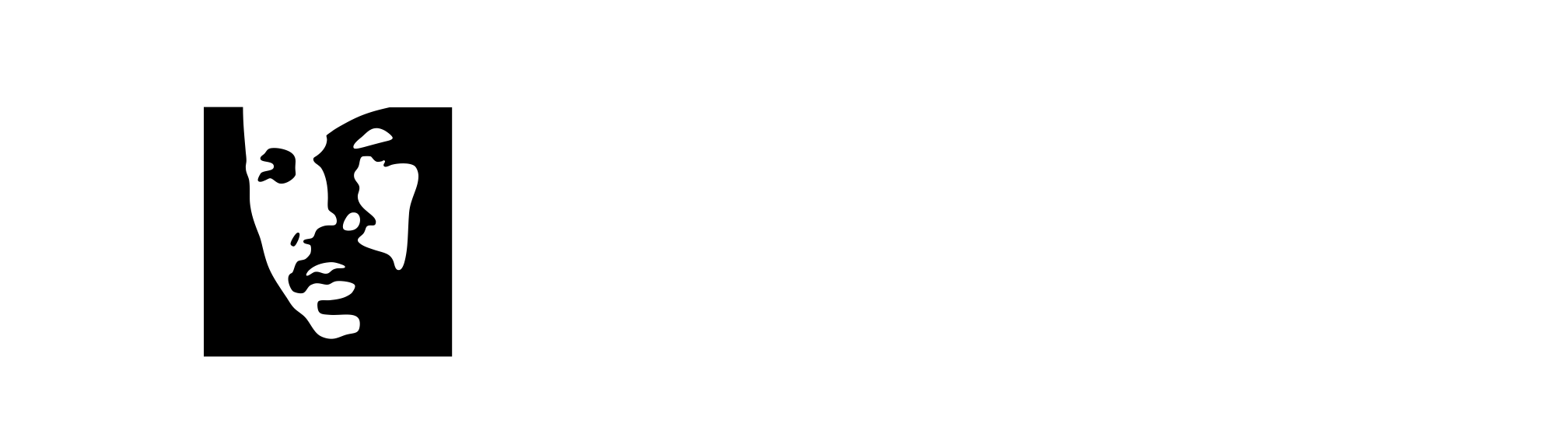 [Speaker Notes: My use case story with Revegetation tracker project]
Thank you!!

Harkeerat Kang
KCIT, Software Engineering GIS
Harkeerat.kang@kingcounty.gov
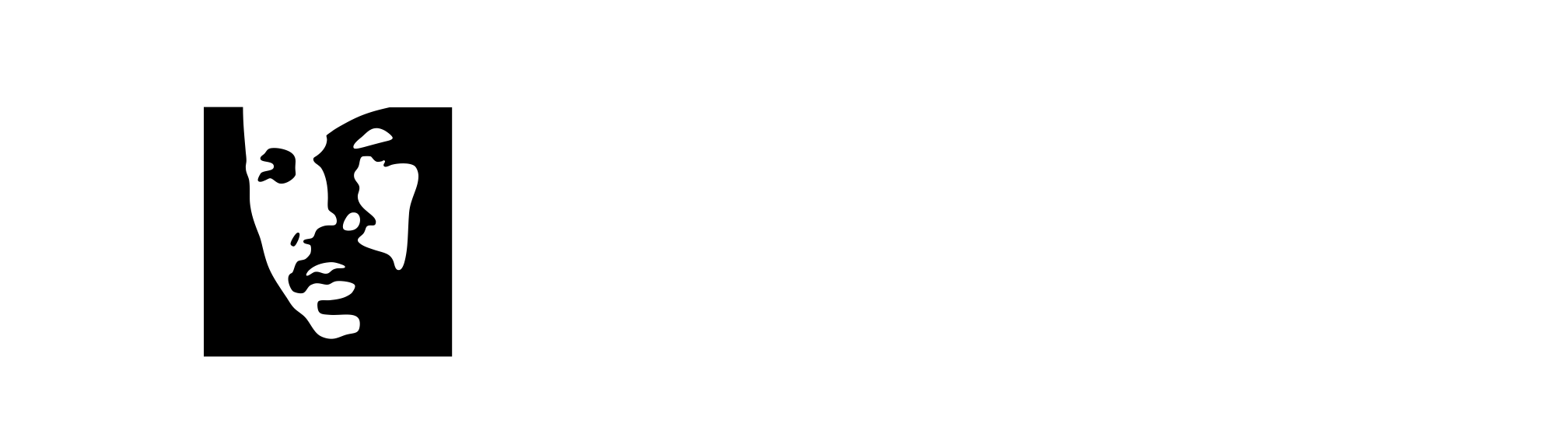